Angel holding Flowers (SH9)
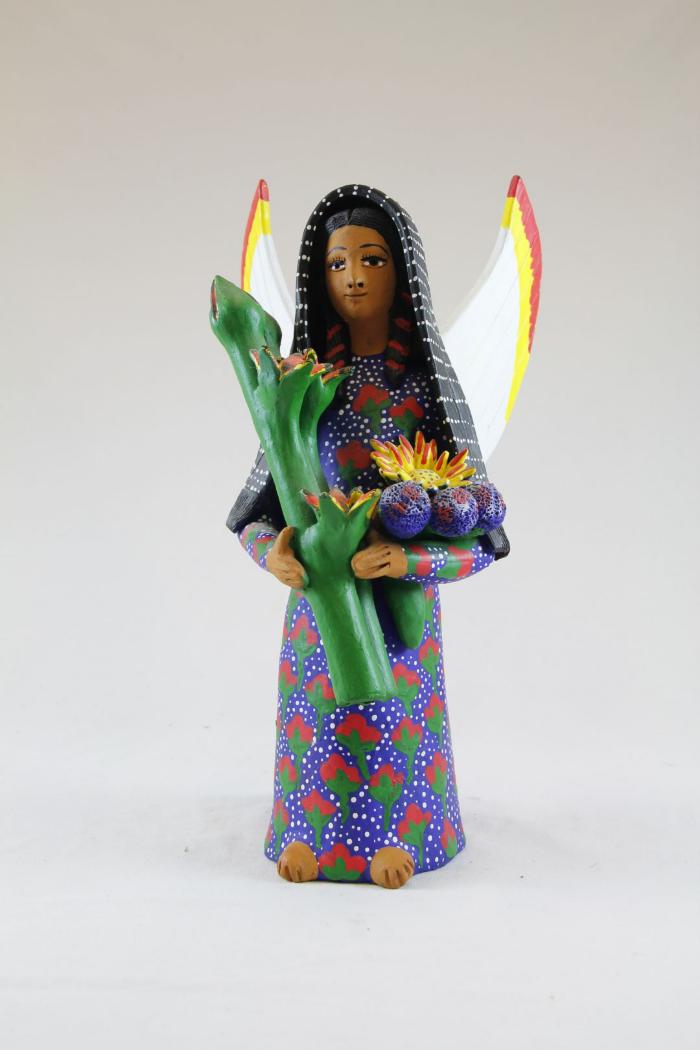